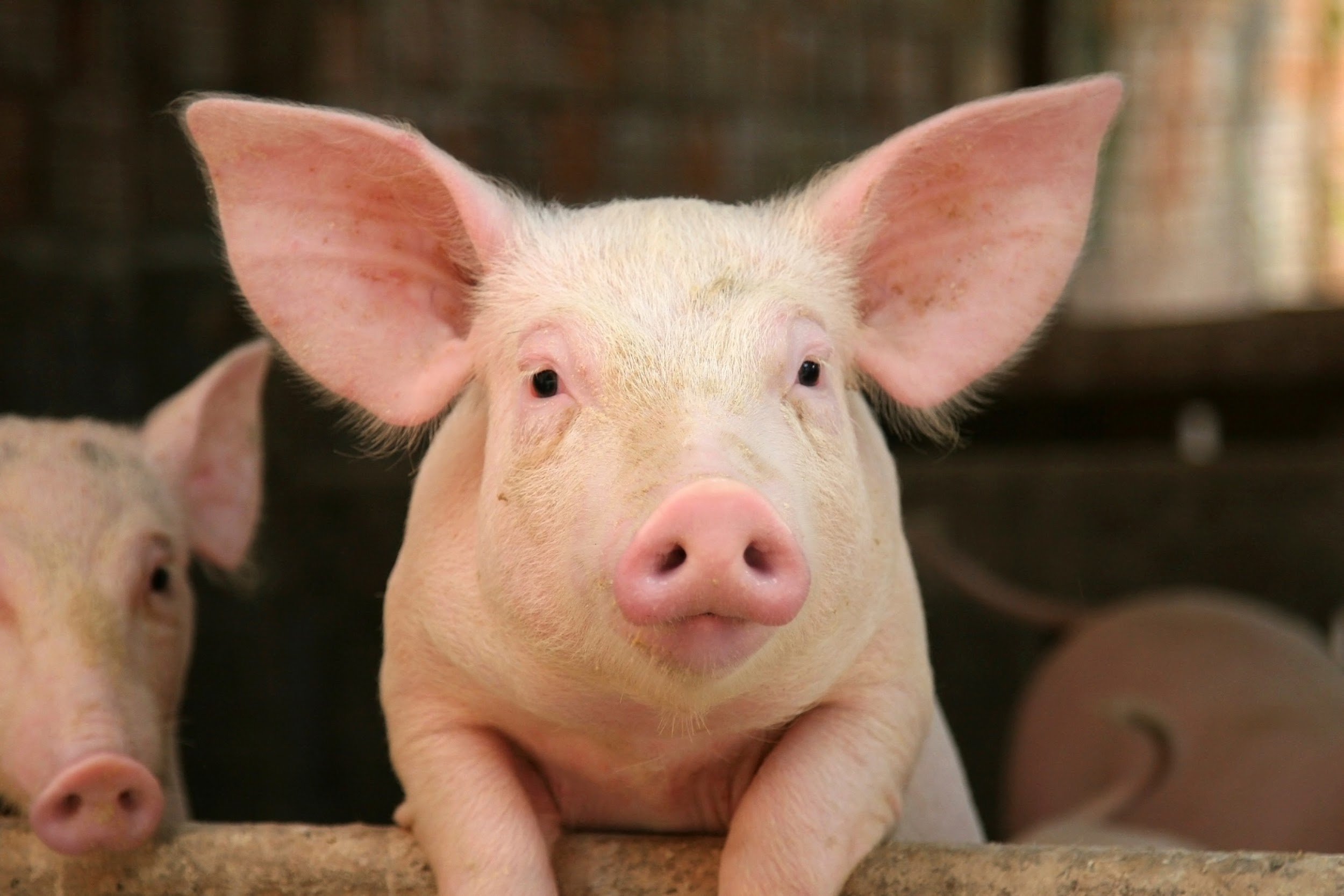 Swine Breeds
Swine Breeds
There are two easy ways to distinguish between swine breeds:
Dam breeds (white) vs. Sire breeds (colored)
Erect ears vs. down ears
With hogs, “shire” in the breed name means that the ears will be erect, so you can assume that all breeds that end in “shire” will have erect ears
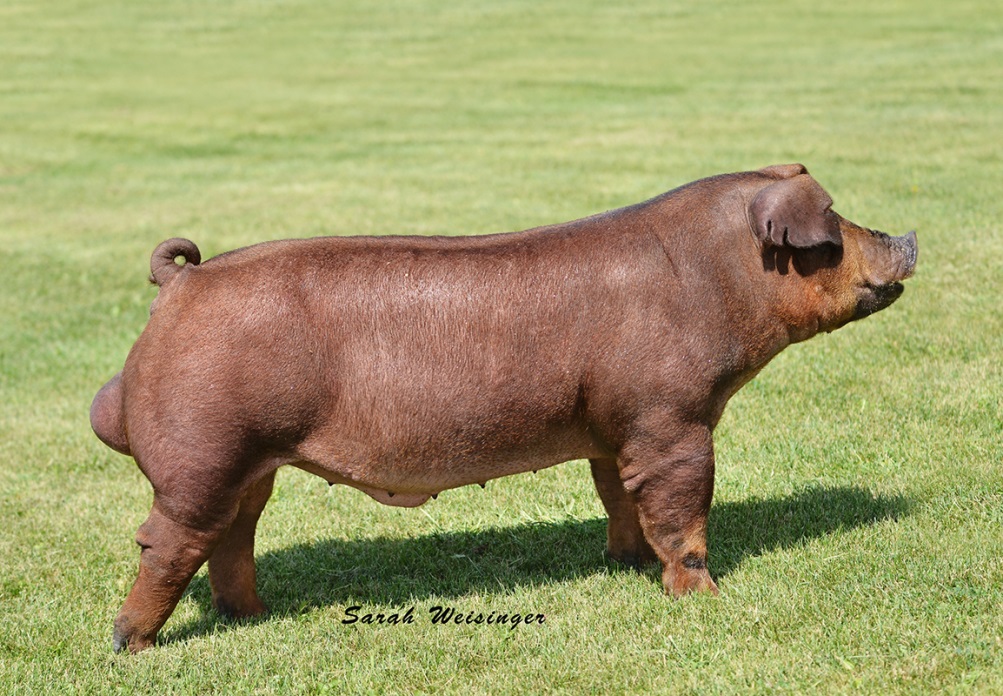 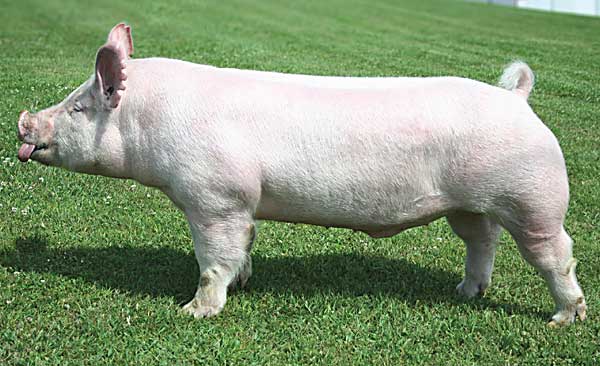 Dam Breeds (white):
These breeds all have white hair and pink skin
Often harder to distinguish between than the colored breeds
Breeds that you will need to know:
American Landrace
Chester White
Yorkshire
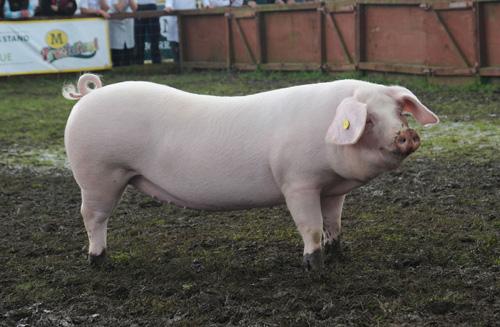 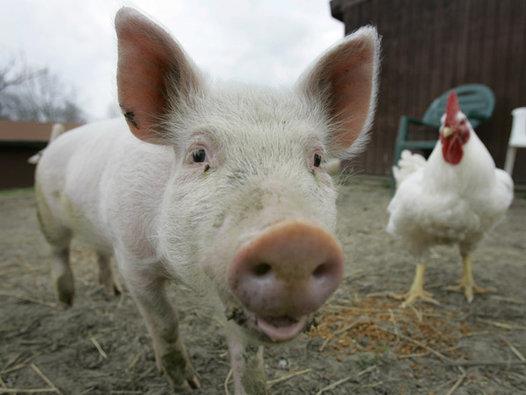 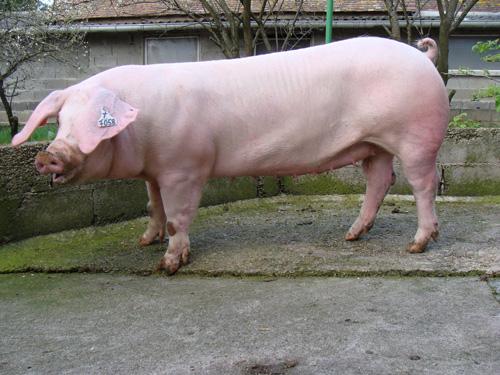 American Landrace
American Landrace (USA)
Large breed with long bodies
White color
Large droopy ears that run parallel to head (bigger than Chester White)
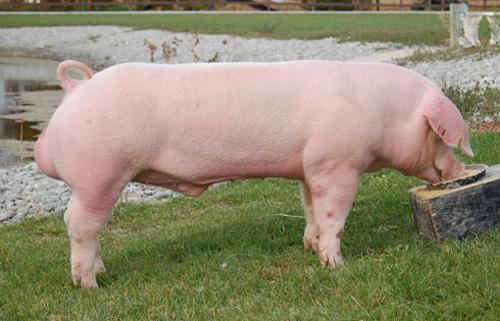 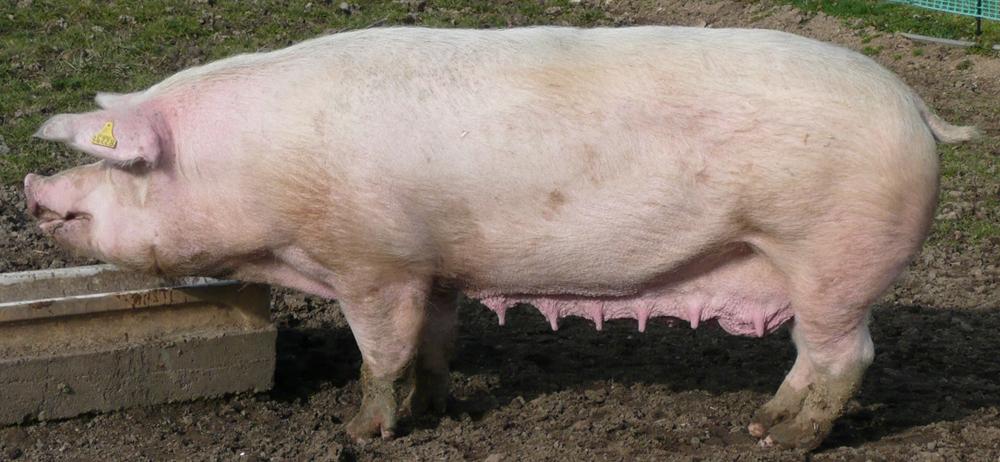 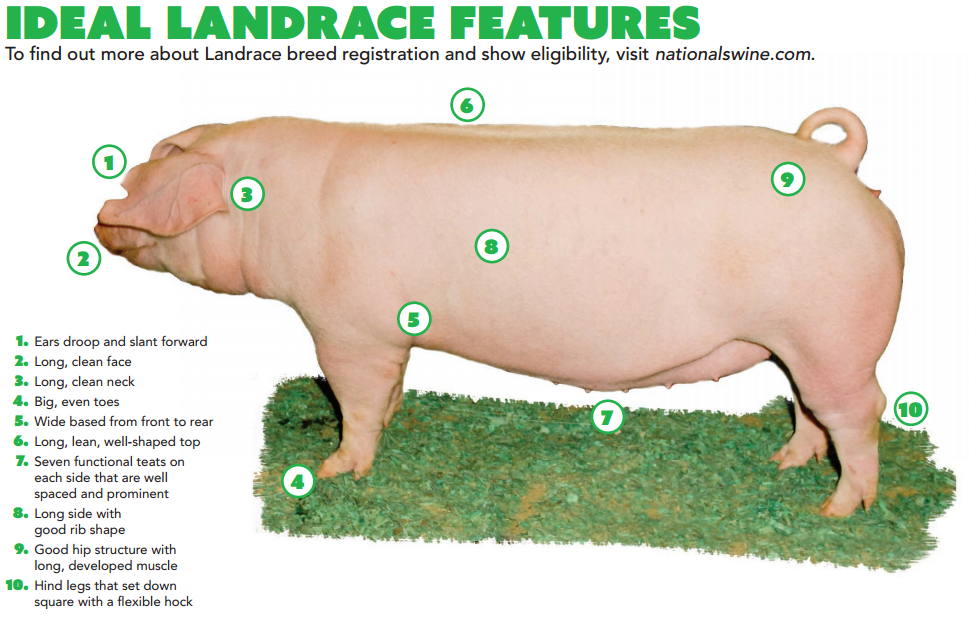 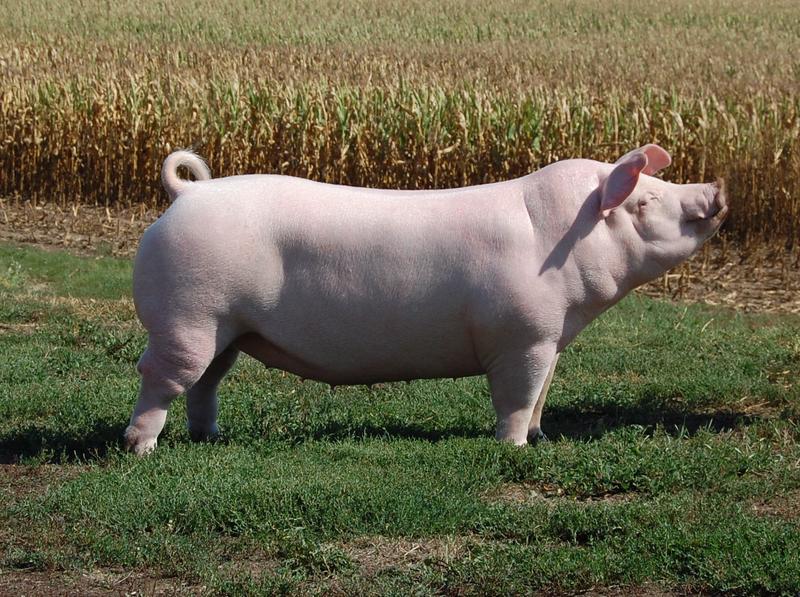 Chester White
Chester White (USA)
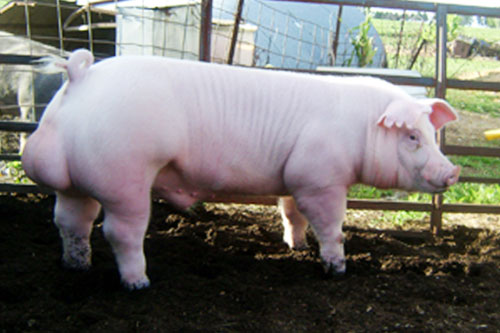 Medium/Large breed
White color
Droopy ears (smaller than Landrace)
Large liter sizes
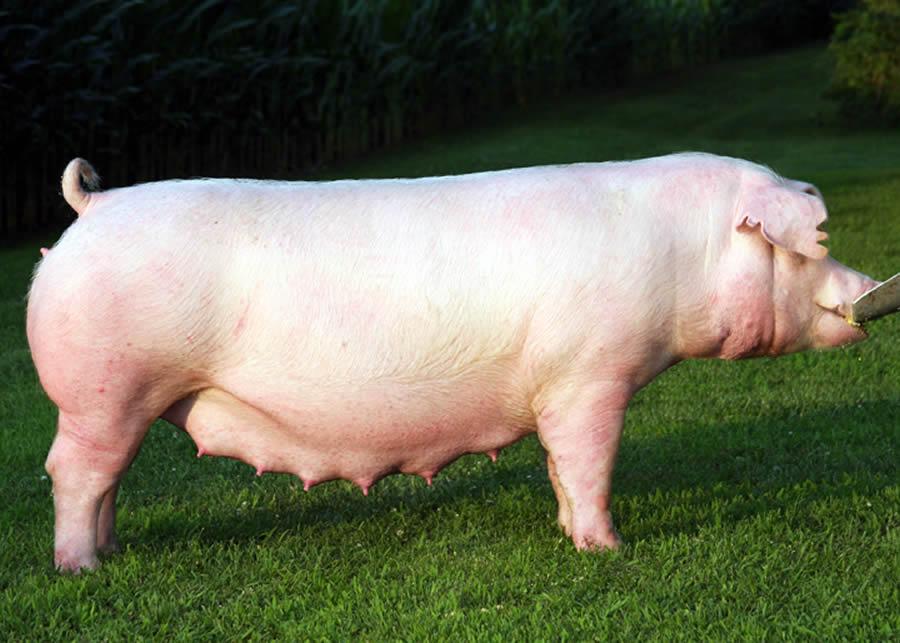 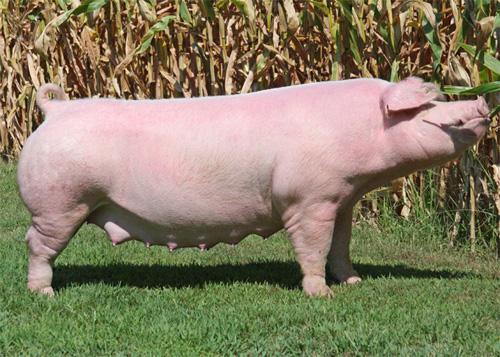 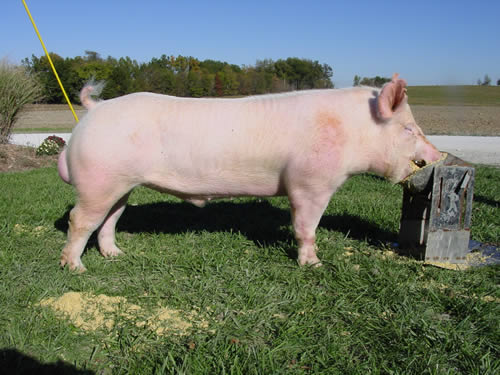 Yorkshire
Yorkshire (England)
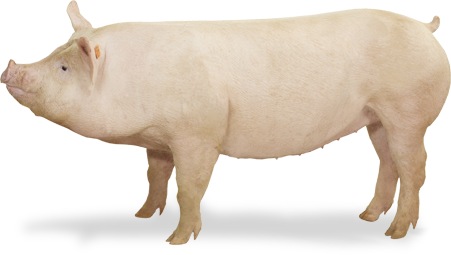 AKA “Large White”
Large/very large breed
White color
Erect ears
Called the “mother breed”
Large litters and lean carcass
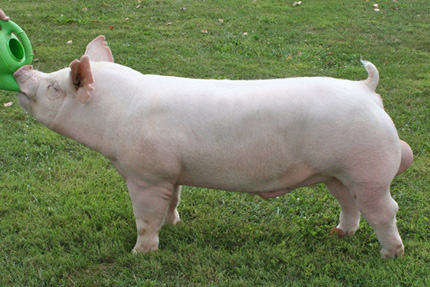 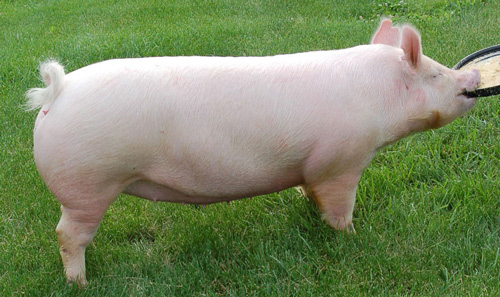 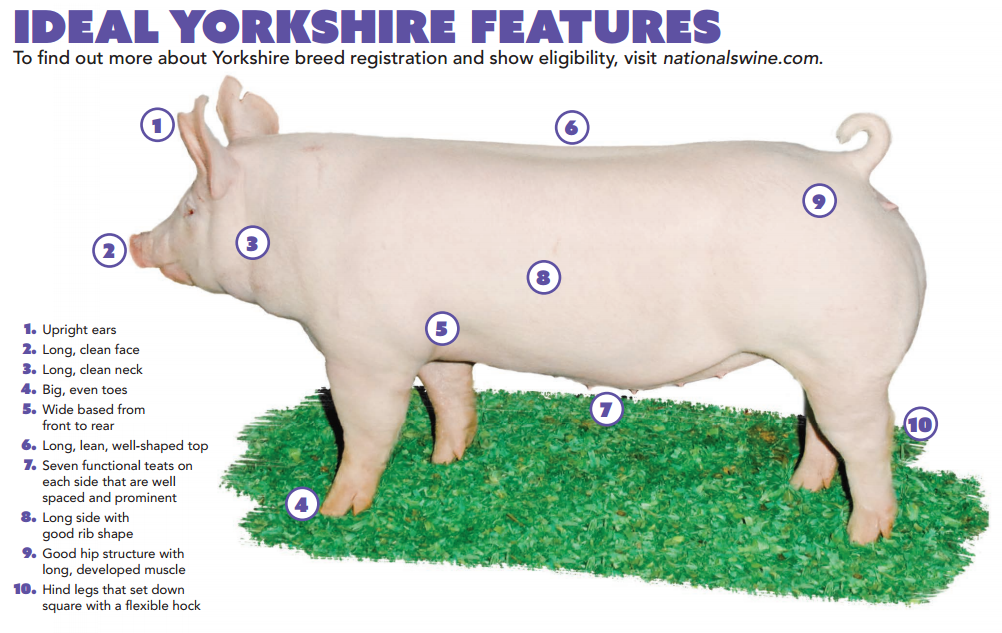 What breed is Babe?
Answer: Yorkshire
Sire Breeds:
These breeds have large sections of dark pigmented skin and a majority of the hair with colors other than white
Breeds that you will need to know:
Berkshire
Duroc
Hampshire
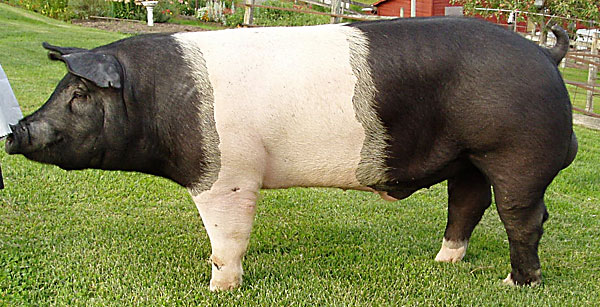 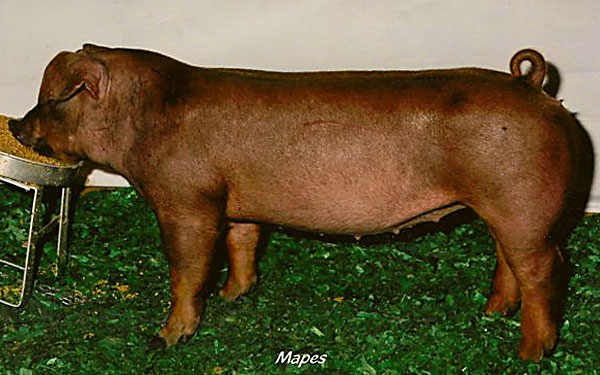 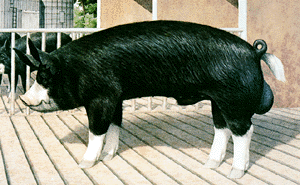 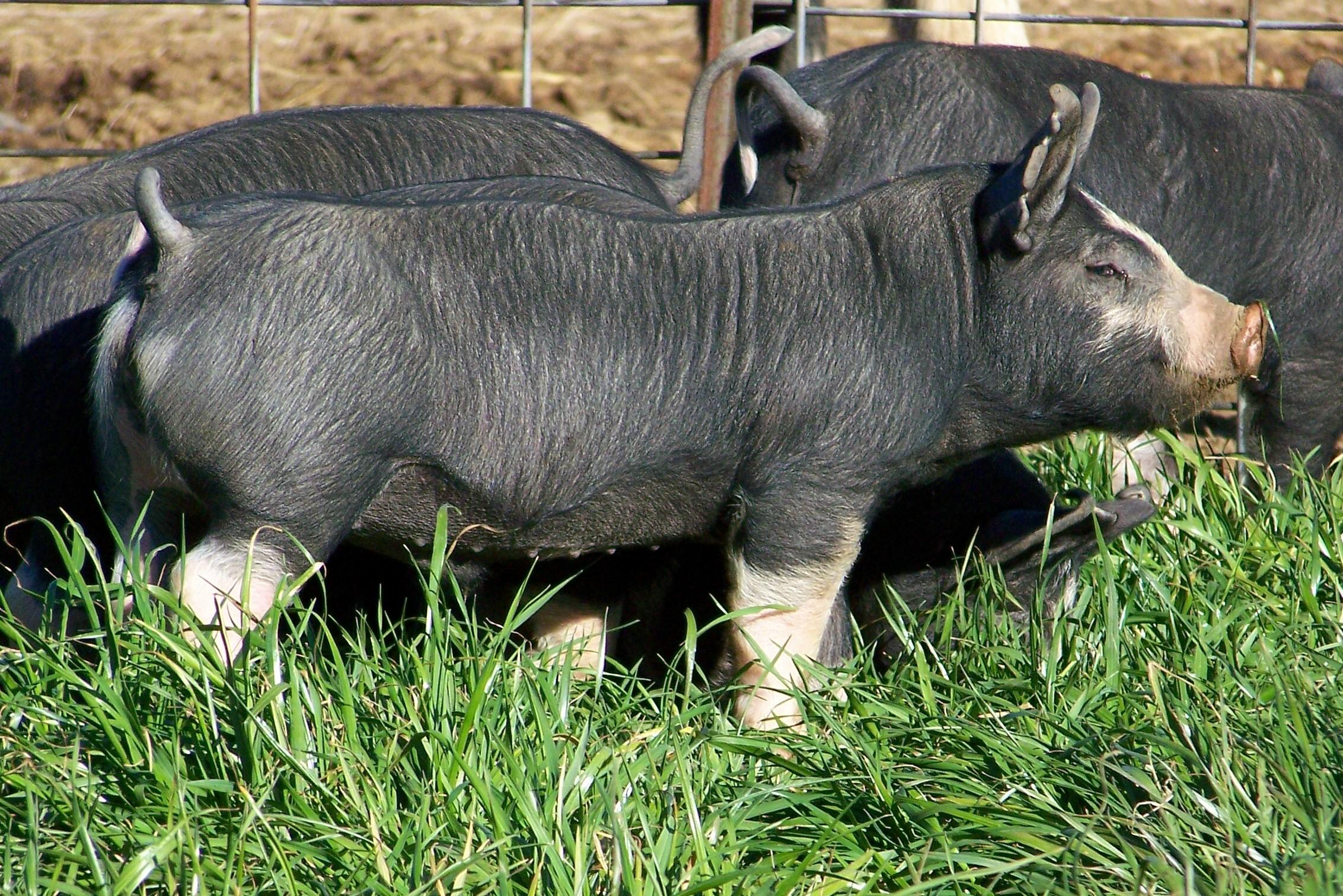 Berkshire
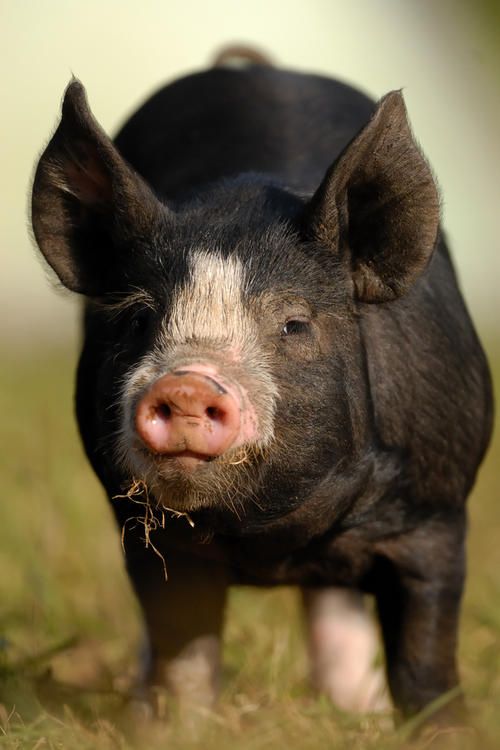 Berkshire (England)
Medium sized breed
Black color with white snout, boots, and tail
Erect ears with a short face
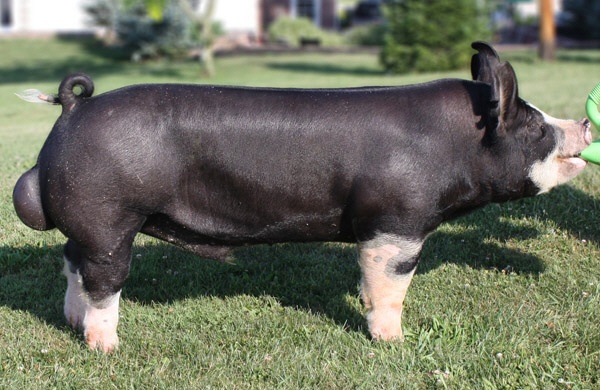 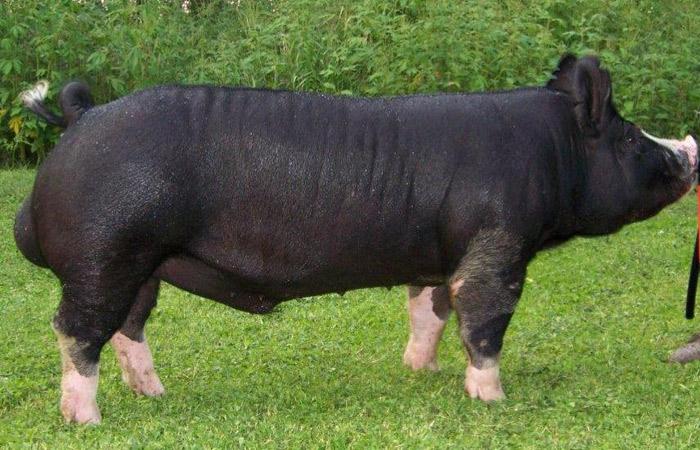 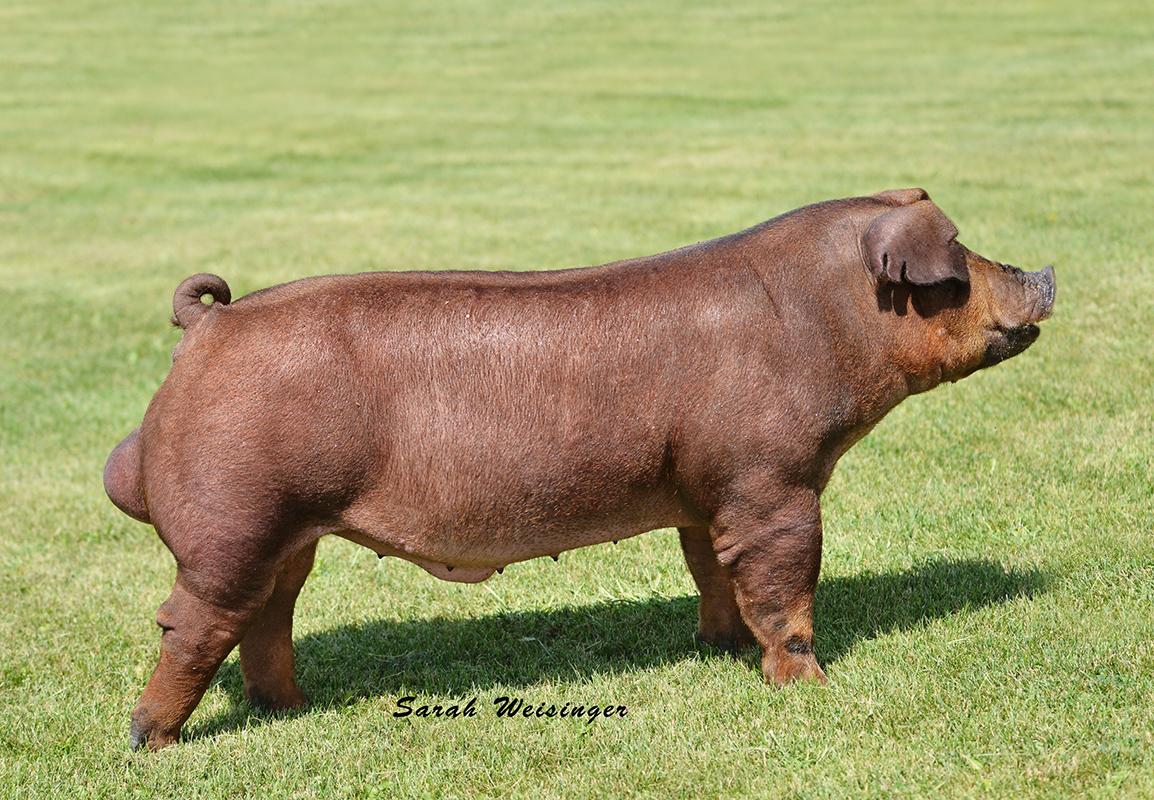 Duroc
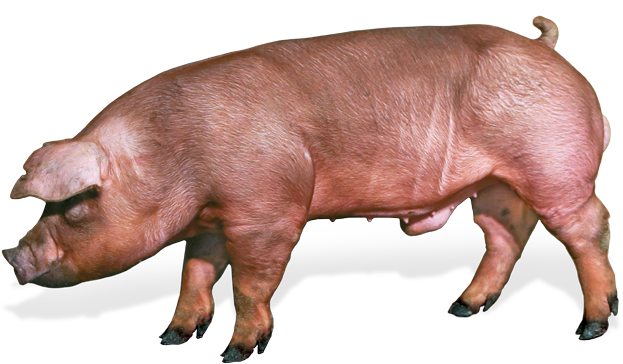 Duroc (USA)
Large breed
Reddish brown skin and hair
Droopy ears
Excellent growth rate and feed efficiency
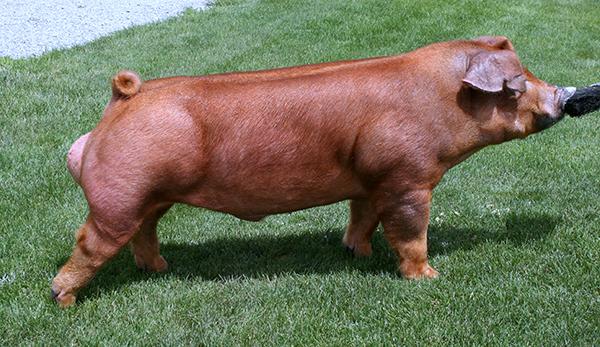 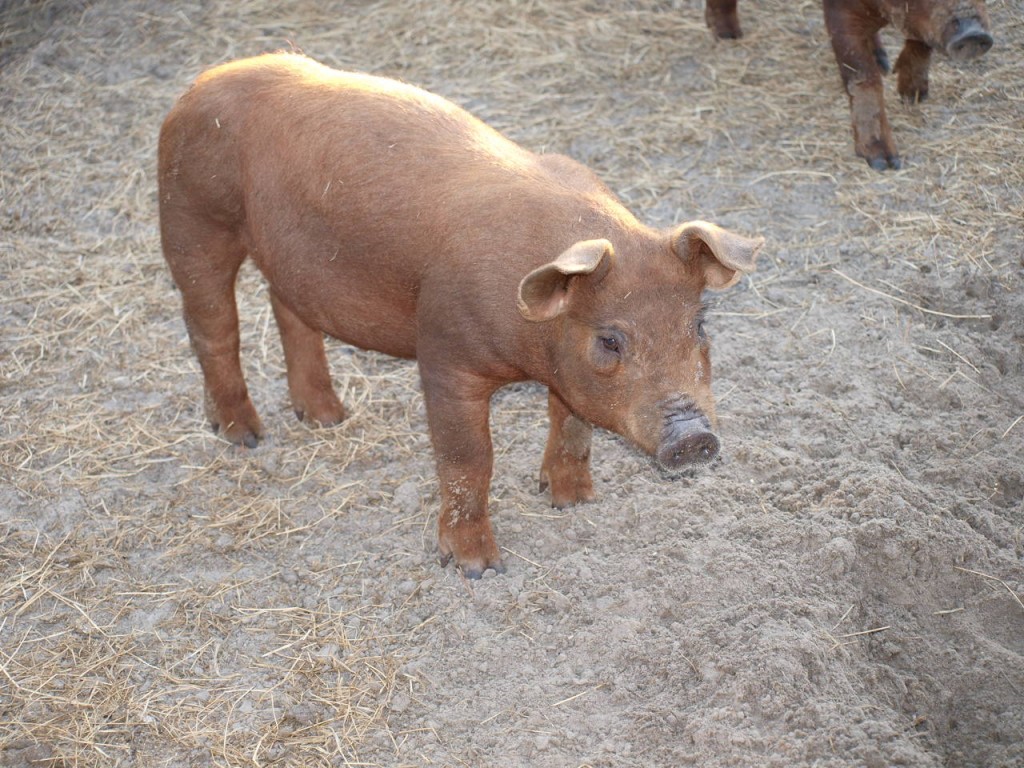 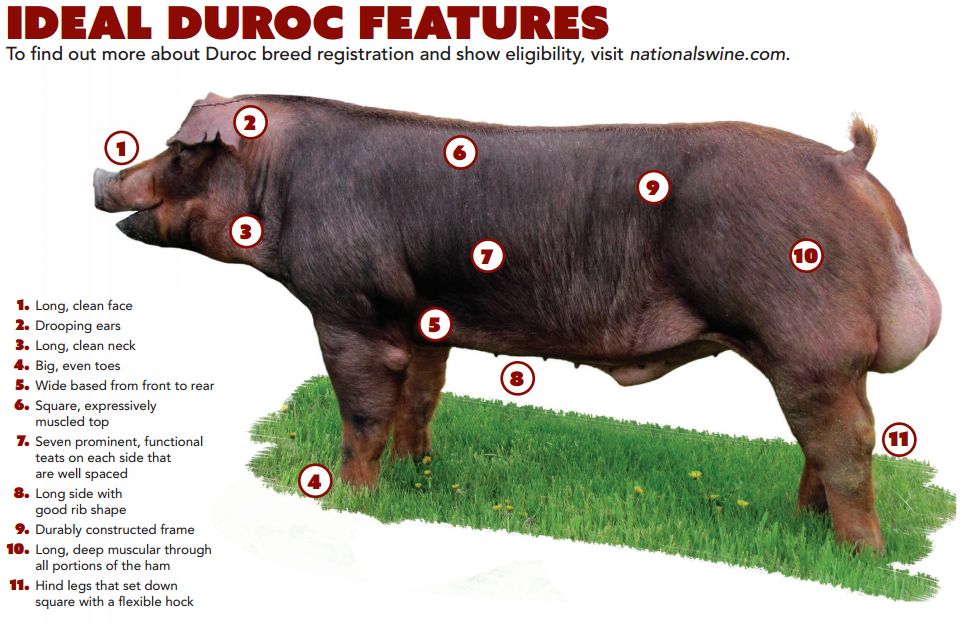 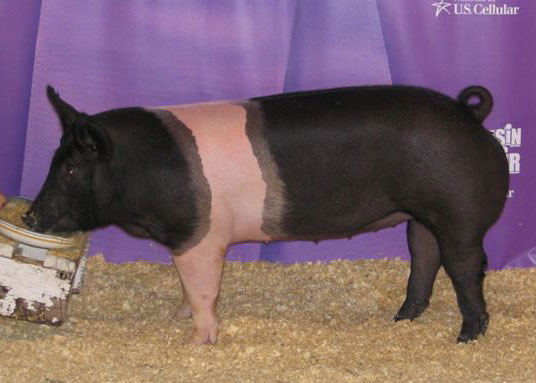 Hampshire
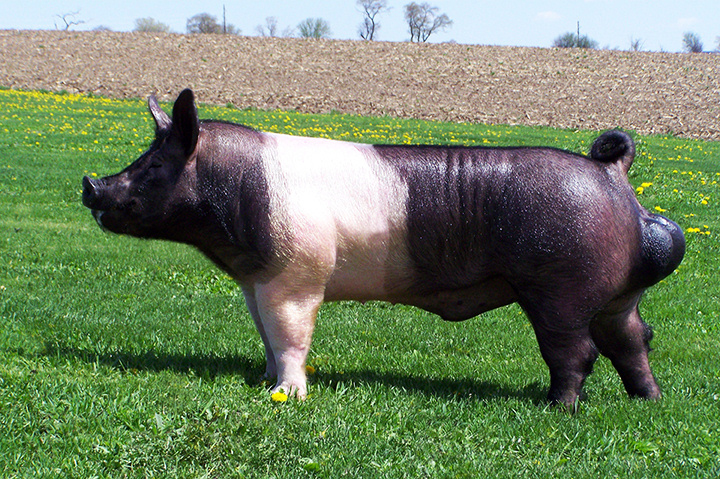 Hampshire (USA)
Large breed
Black with a white belt encompassing their front legs
Erect ears
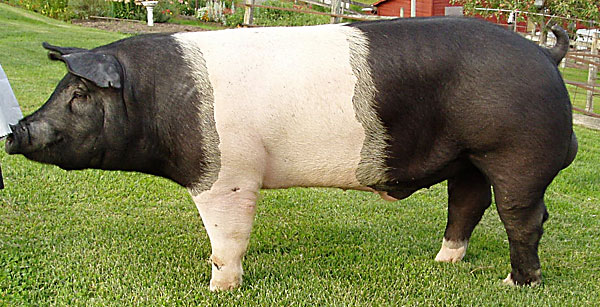 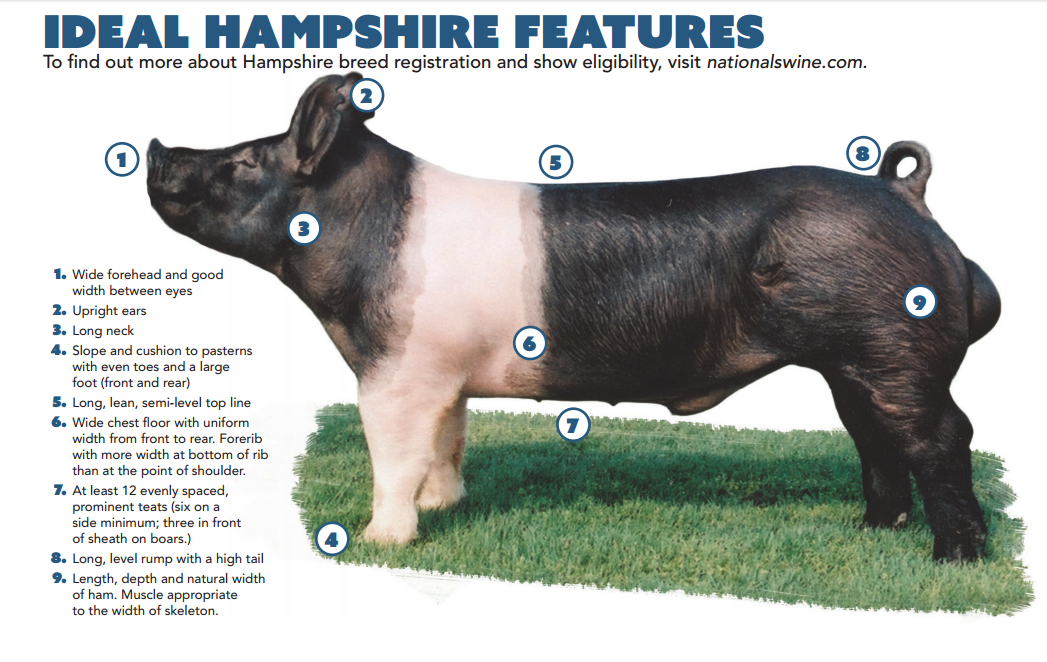